Defining cFTE and Work ExpectationsHere We Go Again
Richard Sobieray
Sr. AVP for Health Administration, USF Health
and Chief Executive Officer, USF Physicians Group
Presentation Agenda
Background
Context
Defining cFTE and Work Expectations
•  Round Table Questions and Discussion
Background
USF Health is located in beautiful Tampa, Florida.
USF Health encompasses the Colleges of Medicine, Nursing, Pharmacy and Public Health.
AMC is a private physician practice and community hospital model.
No Medicaid expansion which is threatening UPL.
Decent state funding for education.
BackgroundUniversity of South Florida Faculty Practice PlanFY2015-2016
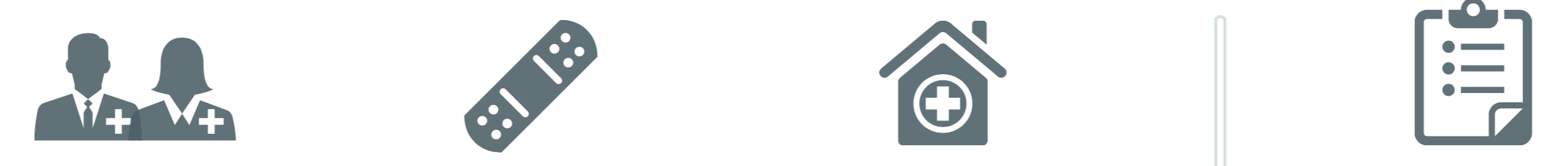 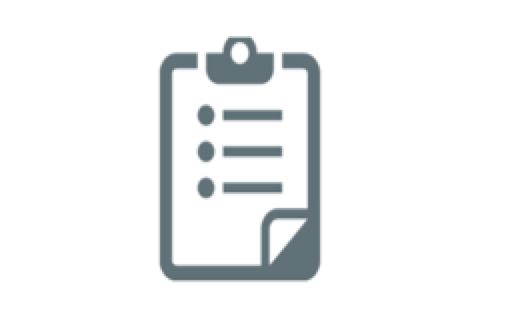 191 
OTHER HEALTH PRACTITIONERS
$157M
NET PATIENT SERVICE COLLECTIONS
429 
TOTAL PHYSICIANS
861,541 
PATIENT 
ENCOUNTERS
[Speaker Notes: Pt. Encounters – 861,541 

15-16: net pt. service collection: 157M

429: Physicians 

191 other health practitioners]
ContextNeed to Better Define cFTE and Work Expectations
Funding sources for research and teaching are continually being squeezed. 
Need to ensure physicians are paid fairly and in a transparent way.
Mismatch between funding sources and FTE expectations.
Independent faculty practice group (lack of system financial support). 
Lack of financially sound, progressive, clinical incentives.
Prepare our clinical practice for changing health care landscape while staying competitive in current market.
Financially support the academic and research missions in a sustainable manner.
ContextNeed to Better Define cFTE and Work Expectations
When fully implemented, the new expectations will provide a basis that forms the clinical foundation of the:
Physician job description
Annual performance evaluation
Individualized compensation plan
Recruiting tools
Budgeting process
Strategic Planning Process
cFTE and and Work Expectations
Guiding Principles
Sets transparent and measurable clinical expectations
Incents the right behaviors
Compensates fairly
Simple to understand and implement
Can be financially supported
Good stewardship of all financial sources
Appropriately award high producers
cFTE and Work ExpectationsDefining the FTE
Only applies to clinical faculty. Chairs are exempt.
Funding sources for salary define FTE components. 
FTE Components include:
Non-clinical (Teaching, Research, Start-up, Department Support)
Clinical Contracts
Direct Patient Care 
Annual FTE= 45 weeks per year x 53 hours per week = 2,385 hours
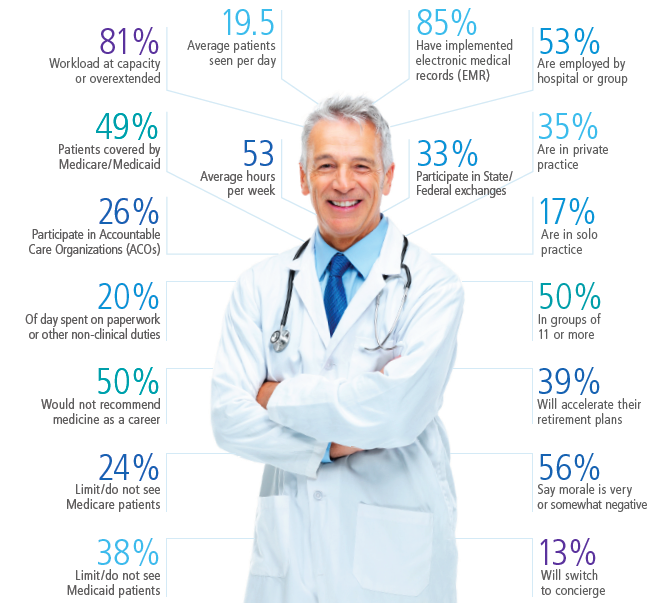 Data based on A Survey of America’s Physicians: Practice Plans and Perspectives featuring responses from 20,088 physicians.Conducted on behalf of The Physicians Foundation by Merritt Hawkins. 2014
[Speaker Notes: Data based on A Survey of America’s Physicians: Practice Plans and Perspectives featuring responses from 20,088 physicians.
Conducted on behalf of The Physicians Foundation by Merritt Hawkins. See www.physiciansfoundation.org or www.merritthawkins.com. 2014]
cFTE and Work ExpectationsDefining the Clinical FTE
Non Clinical Funded Salary
Clinical Contract Funded Salary
Total Funded Salary
Direct Patient Care Base Salary
[Speaker Notes: Total Funded Salary 
- non clinical funded salary 
– clinical contract funded salary]
Direct Pt. Care Base Salary
Total Salary
cFTE and Work ExpectationsDefining the Clinical FTE
cFTE (Direct Patient Care)
Whatever is not funded by non-clinical and clinical contract funding sources becomes their direct patient care expectation (cFTE). 
Not all non-patient care funding reduces the cFTE.
cFTE and Work ExpectationsDefining the Clinical FTE
cFTE (Direct Patient Care) will determine number of clinical hours required.
The direct patient care component is measured by number of clinical days, sessions, shifts, OR/procedure days, and/or call coverage. 
1.0 cFTE equals: 2,385 hours
Direct patient care = 1,800 hours or 225 clinical days per year.
Administrative time = 585 hours or 13 hours per week.
Paid Time Off = 7 weeks; Non-accrued; can be used for vacation, sick, FMLA, CME, etc.
cFTE and Work ExpectationsDefining Work Expectations
Work expectations for the cFTE considering include:
Volume - wRVUs benchmark is 65th – 75th percentile of FPSC; Panel size.
Access – TBD (considering meeting clinical days requirement, % new patients, etc.).
Charge capture – Encounters closed within 5 days; Coding accuracy. 
Patient satisfaction – Provider/Communication
Quality – Ambulatory and/or Hospital
Cost – TBD
Citizenship
APPs wRVUs generated and associated costs are allocated to the physicians. 
Target wRVU value will be the 90% of the 50th percentile AMGA ratio of salary per wRVU.  Working on shift oriented values.
The Ultimate Goal
To develop and implement a fair and equitable compensation plan that rewards faculty for the work performed. 

The revised compensation plan is one of many actions being taken by USF Health to achieve and maintain long-term financial viability.
Questions for Round Table
Describe your organization’s definition of cFTE. 
Describe your current standards for defining cFTE. 
How do you define work effort expectations for the cFTE?
How are non-wRVU clinical generating activities included/excluded from cFTE definition?
How is the relation of cFTE to a RVU expectation impacted by APPs and fellows/residents?
Describe (to the extent possible) how the changing reimbursement environment is or will be impacting your definitions.